Free PPT Templates: Allppt.com
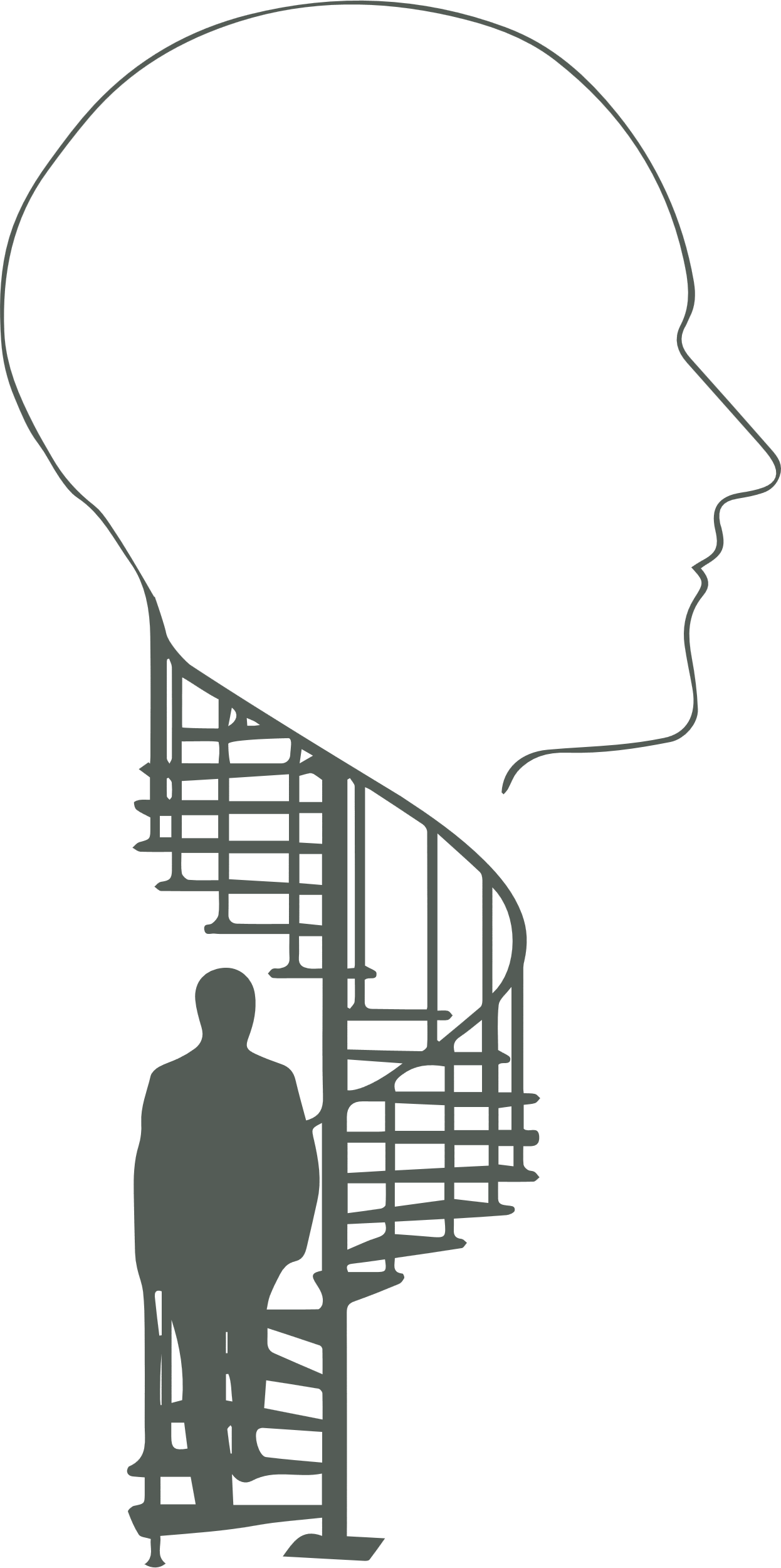 You can download professional PowerPoint diagrams for free
Portfolio Presentation
You can simply impress your audience and add a unique zing and appeal to your Presentations. Get a modern PowerPoint  Presentation that is beautifully designed.
Add Text
C
Add Text
D
Add Text
E
Add Text
B
Add Text
A
Add Text
B
Add Text
C
Add Text
D
Add Text
E
Text  Here
Text  Here
Text  Here
Text  Here
Text  Here
You can simply impress your audience and add a unique zing.
You can simply impress your audience and add a unique zing.
You can simply impress your audience and add a unique zing.
You can simply impress your audience and add a unique zing.
You can simply impress your audience and add a unique zing.
www.free-powerpoint-templates-design.com